Phytochemistry 1  clinical PG404
Mohammed I. Rushdi 01006796271
21/3/2020
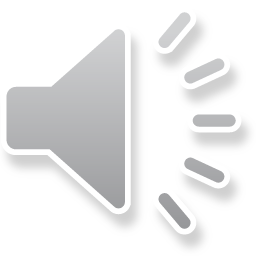 Determination of ester value of oil of wintergreen
Mohammed I. Rushdi 01006796271
21/3/2020
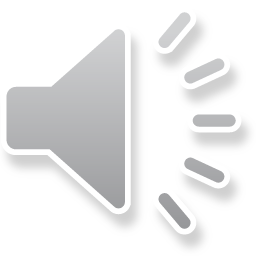 Occurrence:
     Wintergreen oil contains about 90% methyl salicylate resulting from the hydrolysis of the phenolic glycoside gualtherin which is obtained from Gaultheria procumbens.

Uses:
     Used as anti-inflammatory & antirheumatic.
Mohammed I. Rushdi 01006796271
21/3/2020
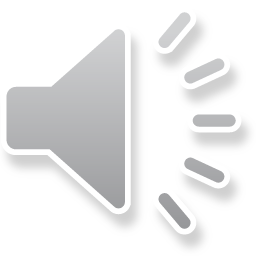 Principle of the assay:
Saponification of methyl salicylate with known excess of standard alkali (N/2 alc. KOH) yields potassium salicylate and methanol. 
Then back titration of the excess alkali with standard acid (N/2 HCl) using phenolphthalein as indicator.
Note:  Saponification means alkaline hydrolysis of an ester.
Mohammed I. Rushdi 01006796271
21/3/2020
Procedure
Why neutralization?
Why alc. not aqu. KOH?
Add 0.1 N alc KOH drop wise till faint pink color (neutralization)
Add 20 ml 0.5N alc. KOH (pipette)
2 ml oil (pipette)
5 ml neutral alc. (measure)
2 drops of ph.ph.
Color change?
Reflux for 1 hr. using air condenser.
Conical flask
cool
N/2 HCl
Add 20 ml distilled water + 3 drops of ph.ph.
The end point is the disappearance of the pink color of ph.ph.
Carry out a blank experiment.
Mohammed I. Rushdi 01006796271
21/3/2020
Calculations:
(B - E) X M X 100
Percentage of ester =
W
=          %  W/W
M.Wt. of methyl salicylate X N
Each 1 ml N/2 alc. KOH =
1000
152 X 0.5
=
1000
Mohammed I. Rushdi 01006796271
21/3/2020
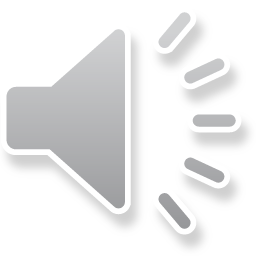 Ester value or ester number:
Number of milligrams of KOH required to saponify the ester present in 1 g of the oil.
(B – E) X 0.028 X 1000
Ester value =
W
0.028 = 56/(2 X 1000)
When we use ester value?
  1- When the ester structure is unknown.
  2- When the ester is present in small amounts.
  3- When there is a mixture of more than one ester.
Mohammed I. Rushdi 01006796271
21/3/2020
Thank you
Mohammed I. Rushdi 01006796271
21/3/2020